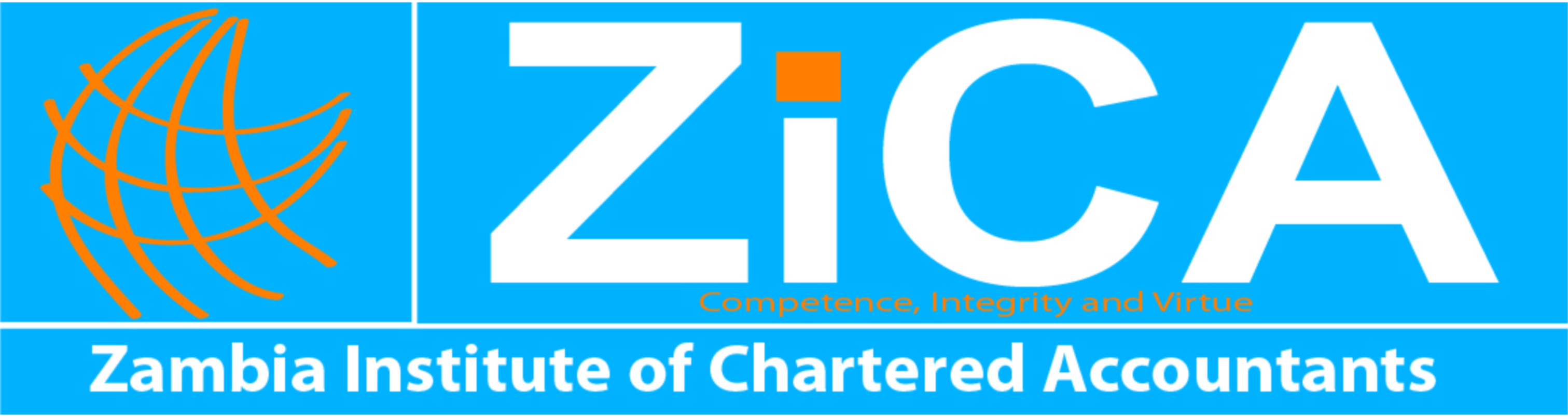 ZICA MOBILE APP
INTRODUCTION
The institute obtained Council Approval for development of a mobile App.
The development of the app is aimed at:
	1. Enhancing member engagement experience 
	2. Making it easy for members to acquire 							information via push notifications
	3. Making it easy for students to register, pay and 		view exam results
FEATURES - LOGIN
The login process has been simplified by employing single sign on.
The app will accept the same login ID that is used on the web member portal 
To login a member will require a user ID and password
LOGIN SCREEN
FEATURES - MENUS
The app has a number of menus and submenus as follows:
	1. News
	2. Finance
	3. Exam
	4. Workshop
	5. More
NEWS & NOTIFICATION MENU
NEWS & NOTIFICATION MENU
FINANCE MENU
FINANCE MENU
EXAM MENU
WORKSHOP
OTHER FEATURES
ROLL OUT
Development of the app is complete
Currently undergoing rigorous user acceptance tests
Application to load app on Apple iOS and Android Play Stores has commenced
App expected to be ready for download by 30th June 2019